RESEARCH ON VIOLENCE AGAINST OLDER WOMEN
BACKGROUND AND CONTEXT
Presenter: Patricia Brownell, PhD
Associate Professor Emerita of Social Service, Fordham University
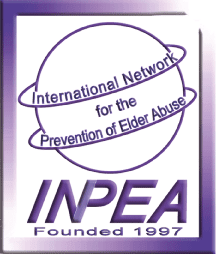 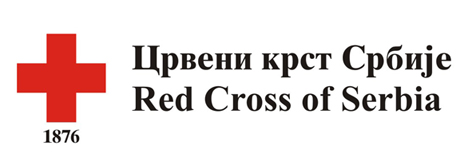 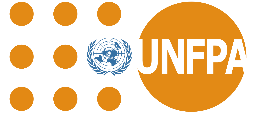 1
Data on Neglect, Abuse and Violence Against Older Women (VAOW): An acknowledged Gap
United Nations (UN) Department of  Economic and Social Affairs (DESA) hosted an Expert Group Meeting (EGM) in New York City (NYC) in November 2013.
Purpose: to identify research on this topic and international prevalence data
Attendees included Amal Abou Rafeh, now Chief of Programme on Ageing Unit of the UN DESA/NYC; Natasa  Todorović and Milutin Vračević, Red Cross of Serbia; Susan Somers,  INPEA;  myself, Fordham University (USA);, Bridget Penhale, now Reader Emerita, University of East Anglia, UK,  and others.
Most prominent gap issue identified: lack of international prevalence data on violence against older women that could better inform governments, policy makers, service providers , planners and the general public.
2
NO SINGLE PREVALENCE RATE FOR VAOW INTERNATIONALLY, BASED ON EXISTING RESEARCH AT THAT TIME
Instead, a diversity of prevalence findings were identified depending on the value frame within which the study was conducted. These include:
Violence Against Women (VAW) prevalence studies: Example is the  2005 multi-national study conducted by the World Health Organization: WHO Multi-Country Study on Women’s Health and Domestic Violence Against Women. Findings did not include any prevalence data on older women  - no women over age 49 included in the study sample.
Active Ageing Prevalence Studies: One multi-country study was identified that  focused exclusively on older women aged 60 years and older: Prevalence Study of Abuse and Violence Against Older Women: Results of a Multi-Cultural Survey. This is the European multi-national study undertaken as part of the DAPHNE Project (Luoma et al., 2011). Survey questions were formulated for this stage of the life course, and study found a very high prevalence rate.
3
CON’T
Vulnerable Older Adult  (Gender-Neutral): An example of  a multi-national study on vulnerable older adults*, including those in care homes and or with in-home care, is the: European Report on Maltreatment of Older Adults, conducted by WHO Europe (2011). It is comprehensive in its overview of ways in which older adults, including older women, are vulnerable to abuse and neglect, but reports prevalence data from multiple studies without adding to this knowledge base. 
  *Vulnerable older adults in care homes and other institutional settings are very difficult to survey because Institutional Review Boards (IRBs) that  are responsible for protection of human subjects require proof of informed consent. Also, residential care facilities may not provide access to researchers wishing to interview older residents.
4
GAPS IDENTIFIED AND RECOMMENDATIONS MADE FROM THE EGM
Need to identify a single international prevalence rate for VAOW, while acknowledging differences among countries and regions.
Need to focus on those countries and regions for which community prevalence studies have not been conducted.
Need to promote a life course perspective on VAOW.
Need to address barriers to obtaining prevalence data on older women and particularly those deemed most vulnerable to violence*. 
*Most older women, particularly those who live in the community, are not vulnerable to the extent they cannot actively participate in the families, communities and in research surveys.
5
ADVANCES IN PREVALENCE RESEARCH ON VAOW SINCE THE EXPERT GROUP MEETING
The World Health Organization (researchers Yongjie Yon, Carmen Garcia
  - Morano) utilized novel research techniques with advanced
   statistical methods like meta-analyzes for estimating violence prevalence of 
   older women globally, vulnerable older adults in residential care settings, 
   and life course prevalence of violence against older women.
 Yon et al. (2019) found a violence prevalence rate of 14.1% in the past year for      
  older women globally.
Garcia-Morano found an over 20% lifetime prevalence rate for older women 65 years of age and older globally  (Garcia-Moreno et al, 2013).
6
THE OSCE STUDY ON VAW: INNOVATONS
It includes a sample of older women (up to age 74). This allows for comparisons among women of all ages.
It includes questions on child abuse experienced by the adult study subjects, including older women subjects. This allows for correlations between child abuse and elder abuse, an emerging area of interest building on the findings of the Adverse Children’s Experience Studies (ACES).  National elder abuse prevalence researchers Acierno (USA), and McDonald (Canada), have noted similar correlations, as have USA researchers using longitudinal data (Easton & Kong, 2020; Herrenkohl & Roberto et al., 2021).
It includes questions on violence experienced by women of reproductive and post-reproductive ages (ages 15 through older age). This allows for consideration of trauma-focused interventions, particularly in relation to  concerns about complex trauma and violence (Herman, 1992, 2015; Breckman et al., 2020).
7
A WORD ABOUT VAW PREVALENCE STUDIES  AND A LOOK AHEAD TO THE VAOW STUDY
Multi-country VAW community prevalence studies are expensive, difficult and time consuming to undertake.

By including older women in the study sample and including questions about violence across the life course, OSCE made possible this secondary analysis that informs us on violence prevalence against older women and life course comparisons.
8
The OSCE Study on Wellbeing of Women
The OSCE study on VAW in Albania, Bosnia and Herzegovina, Montenegro, North Macedonia, Moldovia, Ukraine, Serbia and Kosovo* found prevalence data in a part of the world that has not been surveyed.
This study extends research on VAOW by including older women in the study sample.
It sheds important light on prevalence, forms of abuse and impact of violence on women of all ages. 
Importantly, it provides data for analysis on violence specifically experienced by older women in this region of the world.

* This designation is without prejudice to positions on status and is in line with UNSCR 1244/1999 and the ICJ Opinion on the Kosovo declaration of independence.
9
NEXT STEPS IN VAW/VAOW PREVALENCE RESEARCH
Add questions and probes that are specific to older women.
These include:

    Financial and material abuse. VAW studies assume the woman study subject of reproductive age has young children and is dependent on the male spouse/partner for financial and material support. These studies typically subsume financial abuse under the “psychological violence” category.” However, this is a different kind of risk factor for older women who may be financially and materially independent but supporting adult children and other family members who are dependent on them for support or who have ageist notions of entitlement. Older women can also be  targeted by scammers, con artists, and “new best friends”, under non-partner violence,
10
CON’T
2. Neglect: Most older people including older women are independent and contribute to the wellbeing of their families and communities. Some may have health and other conditions that require they receive assistance to remain in their homes and communities.
Those older women, particularly when suffering from chronic non-communicative diseases like arthritis, diabetes and other infirmities associated with age, may need assistance from family members and other caregivers.
When their designated caregivers are unwilling or unable to provide needed care, older people can suffer dire consequences. Questions and prompts for this category of abuse  should be included in prevalence studies on violence against women of all ages.
11
ADDITIONAL QUESTIONS AND PROMPTS ON PERPETRATORS
Sadly, adult children and grandchildren can be perpetrators of violence against older women.
Questions and prompts that encourage older women subjects to speak to this could also help to obtain a more accurate prevalence rate for this population.
The fact that adult children and even grandchildren are perpetrators of violence can be extremely painful for older women and questions about this need to be approached with great care and sensitivity by interviewers. Specialized training for interviewers is recommended. As with surveys on all forms of domestic violence, interviewers should conduct interviews in private with older women when they live in multi-family households. Guidance on the formulation of questions regarding this  can be useful (Smith, 2022).
12
STUDY ON VIOLENCE EXPERIENCED BY OLDER WOMEN IN SOUTH-EAST AND EASTERN EUROPE
This is a model study that informs about violence against older women in a part of the world where little is known on this topic.
It is an outstanding example of  forging productive partnerships among researchers to maximize use of available data.
It expands knowledge about an important social issue that will advance policy, programs and interventions to protect and empower women of all ages, and in particular older women, who are experiencing violence and enable them to be and remain safe.
13
Presenter’s Contact Information
For information on studies cited in this presentation, please contact me at:

Patricia Brownell
Fordham University, New York, New York
brownell@fordham.edu
14